Decision Making
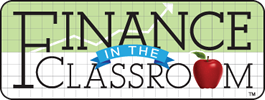 Basic Economic Principles
People choose because of limited resources. 
People’s choices involve costs. 
People respond to incentives in predictable ways. 
People create economic systems that influence individual choices and incentives.
People gain when they trade voluntarily 
People’s choices have consequences that lie in the future
The Decision-Making Process
Identify the problem
Gather information and list possible alternatives
Consider consequences of each alternative
Select the best course of action
Evaluate the results
Factors that canInfluence a Decision
Values
What is important to your family, others in your culture?
B. Peers
People you know
Pressure for positive or negative behaviors
C. Habits
You are accustomed to doing it this way
D. Feelings (love, anger, frustration, ambivalence, rejection)
If you do make a certain decision
If you don’t make a certain decision
Factors that canInfluence a Decision
E. Family
Your family’s preference
Decisions other family members have made

F. Risks and consequences
What (or how much) you stand to win
What (or how much) you stand to lose

G. Age
Minor
Adult
Common Decision-Making Strategies
spontaneity
Choosing the first option that comes to mind; giving little or no consideration to the consequences of the choice.

compliance
Going along with family, school, work, or peer expectations.

procrastination
Postponing thought and action until options are limited.
Common Decision-Making Strategies
agonizing
Accumulating so much information that analyzing the options becomes overwhelming.

intention
Choosing an option that will be both intellectually and emotionally satisfying.

desire
Choosing the option that might achieve the best result, regardless of the risk involved.
Common Decision-Making Strategies
avoidance
Choosing the option that is most likely to avoid the worst possible result.

security
Choosing the option that will bring some success, offend the fewest people, and pose the least risk.

synthesis
Choosing the option that has a good chance to succeed and which you like the best.
T-Chart
Using a T-chart to list pros and cons related to decisions can help make the decision making process simple.
[Speaker Notes: In this activity, students are able to list the pros and cons of a decision.  The instructor may want to show an example on the board as a class, such as the one on the following slide.]
Choosing Brand Name Jeans Over No-Name Jeans
Better Fit
Cost More
Popular people will notice me.
I will look just like everyone else.
Feel better about myself.
I can only afford one pair.
[Speaker Notes: Sample T-Chart]
Economic Influences on Decision-Making
These economic factors may influence personal and financial decisions:
consumer prices
	changes in the buying power of the dollar, inflation
consumer spending
	demand for goods and services
gross domestic product (GDP)
	total value of goods and services produced within the country
housing starts
	the number of new homes being built
Economic Influences on Decision-Making
These economic factors may influence personal and financial decisions:
interest rates
	the cost of borrowing money
money supply
	funds available for spending in the economy
stock market index
	(such as the Dow Jones Averages, Standard & Poor’s 500)
	indicate general trends in the value of U.S. stocks
unemployment
	the number of people without employment who are willing to 	work
Economic Influences on Decision-Making
These economic factors may influence personal and financial decisions:
interest rates
	the cost of borrowing money
money supply
	funds available for spending in the economy
stock market index
	(such as the Dow Jones Averages, Standard & Poor’s 500)
	indicate general trends in the value of U.S. stocks
unemployment
	the number of people without employment who are willing to 	work
Risks Associated with Decision-Making
Risks are associated with every decision. The following are common risks related to personal and financial decision making:
personal risks
factors that may create a less than desirable situation. Personal risk may be in the form of inconvenience, embarrassment, safety, or
health concerns.
inflation risk
rising prices cause lower buying power. Buying an item later may mean a higher price.
interest-rate risk
changing interest rates affect your costs (when borrowing) and your benefits (when saving or investing).
Risks Associated with Decision-Making
Risks are associated with every decision. The following are common risks related to personal and financial decision making:
income risk
changing jobs or reduced spending by consumers can result in a lower income or loss of one’s employment. Career changes or job loss can result in a lower income and reduced buying power.

liquidity risk
certain types of savings (certificates of deposit) and investments (real estate) may be difficult to convert to cash quickly.
Opportunity Costs
opportunity cost 
refers to what a person gives up when a decision is made. This cost, also called a trade-off, may involve one or more of your resources (time, money, and effort).
personal opportunity costs 
may involve time, health, or energy. For example, time spent on studying usually means lost time for leisure or working. However, this trade-off may be appropriate since your learning and grades will likely improve.
financial opportunity costs 
involve monetary values of decisions made. For example, the purchase of an item with money from your savings means you will no longer obtain interest on those funds.
Time Value of Money
time value of money can be used to measure financial opportunity costs using interest calculations.

For example:  spending $1,000 from a savings account paying 4% a year means an opportunity cost of $40 in lost interest.

Calculations:  $1,000 x .04 (4%) x 1 year = $40

Over 10 years, that $40 a year (saved at 4%) would have a value of $480 when taking into account compound interest.
Forms of Peer Pressure as it Relates to Purchasing Decisions
Friends
Newspapers
Magazines
Telephone Directories
Direct Mail
Commercials
Catalogs
Radio Advertisements
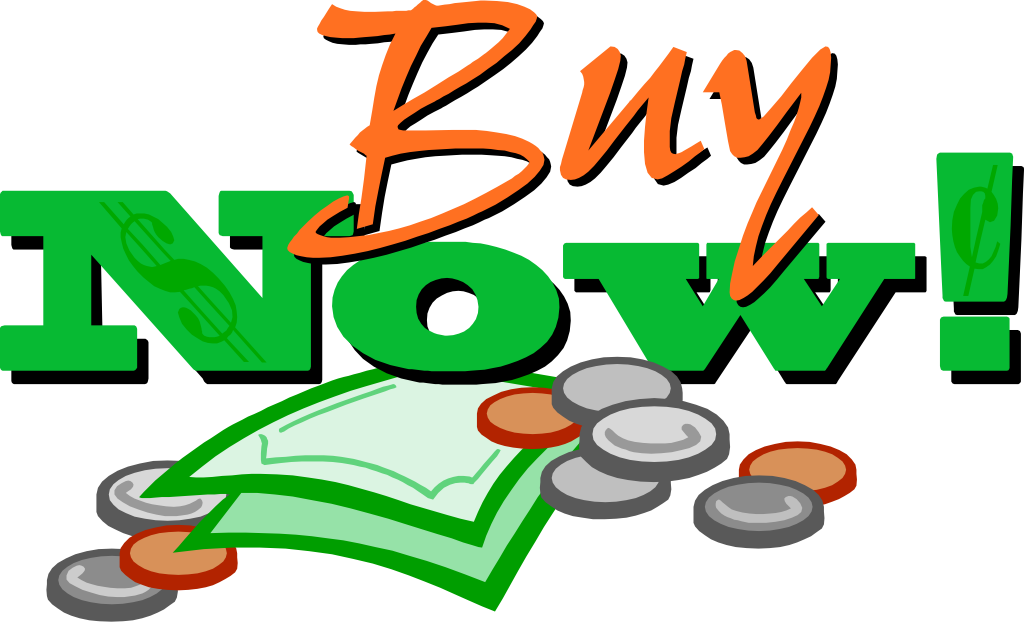 Emotional Factors Related to Peer Pressure
Gossip
Acceptance
Disapproval
Insecurities
Boyfriend/Girlfriend
Sarcasm
Fear
Clubs
Athletics
Cliques
Rich/Poor
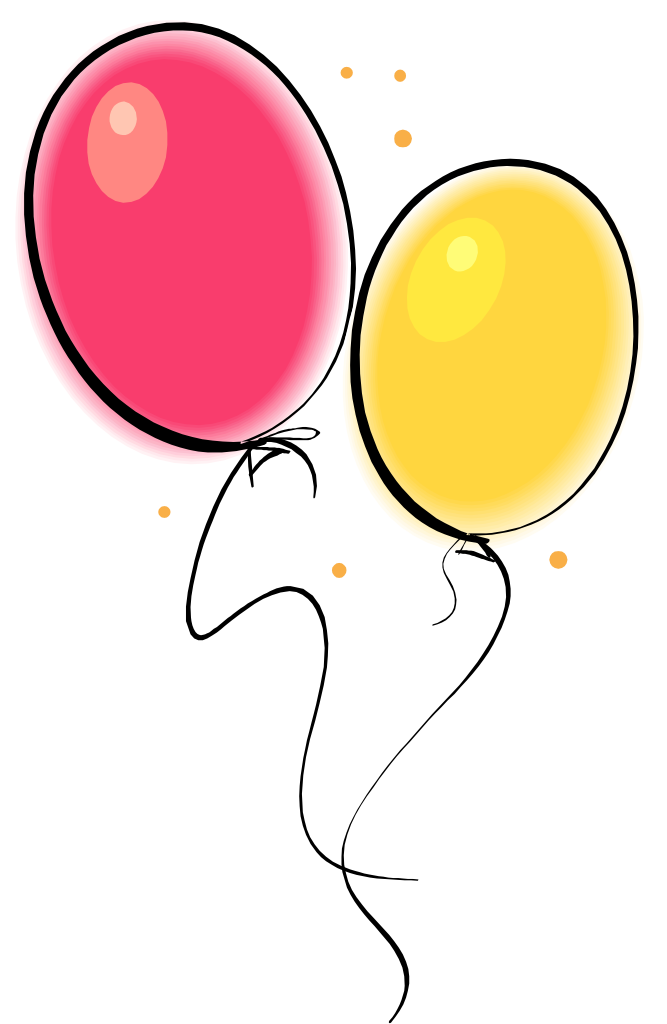 Marketing, Advertising & Sales Strategies
People who sell products and services are fishing for customers.  They lure them in with sales, coupons, and other enticements.  Unlike fish, consumers can benefit in this situation – if they know how to take advantage of special purchasing opportunities.
Examples of Marketing, Advertising & Sales Strategies
Attractive Décor
Background Music
Items purchased most often are in back of store (bread/milk)
Most profitable items are given prominent positions.
Clearance Sales
Holiday Sales
Coupons
Rebates
Sweepstakes
Contests
Sales People